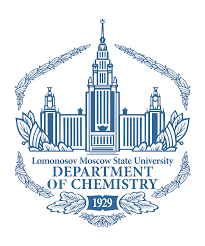 Lomonosov Moscow State University
Department of chemistry
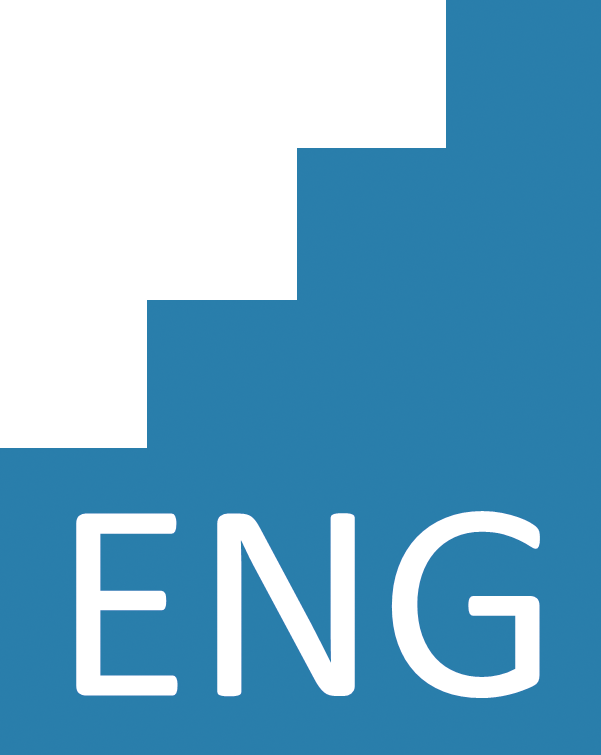 Templated electrodeposition of indium nanowires and measuring their electrical resistance
Shashkov A.V., Noyan A.A., Napolskii K.S.
e-mail: shashkovav@my.msu.ru
Dubna – 2024
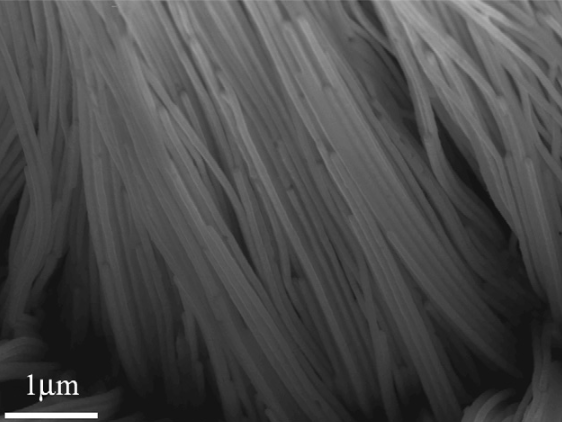 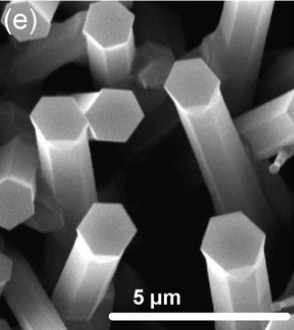 Nanowires
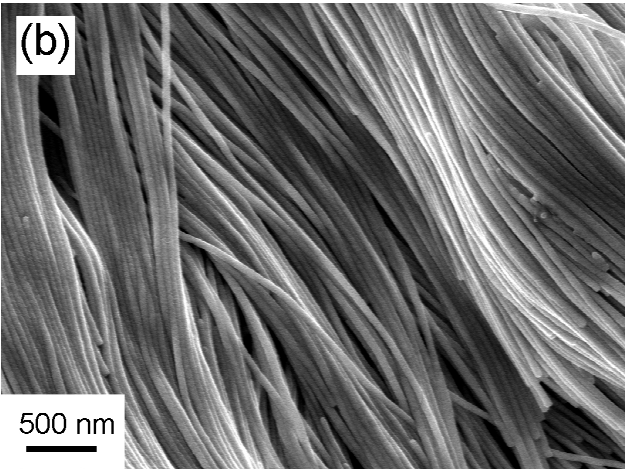 (ZnO) Wang N. et al.//Mater. Sci. Eng. R. 2008. V. 60. № 1–6
(In) Xu S. H. et al.//Phys. Lett. Sect. A Gen. At. Solid State Phys. 2011. V. 375. № 16
(Rh) Leontiev A.P. et al.//Electrochim. Acta. 2015. V. 155.
2
(Ag) novarials.com
Application of nanowires
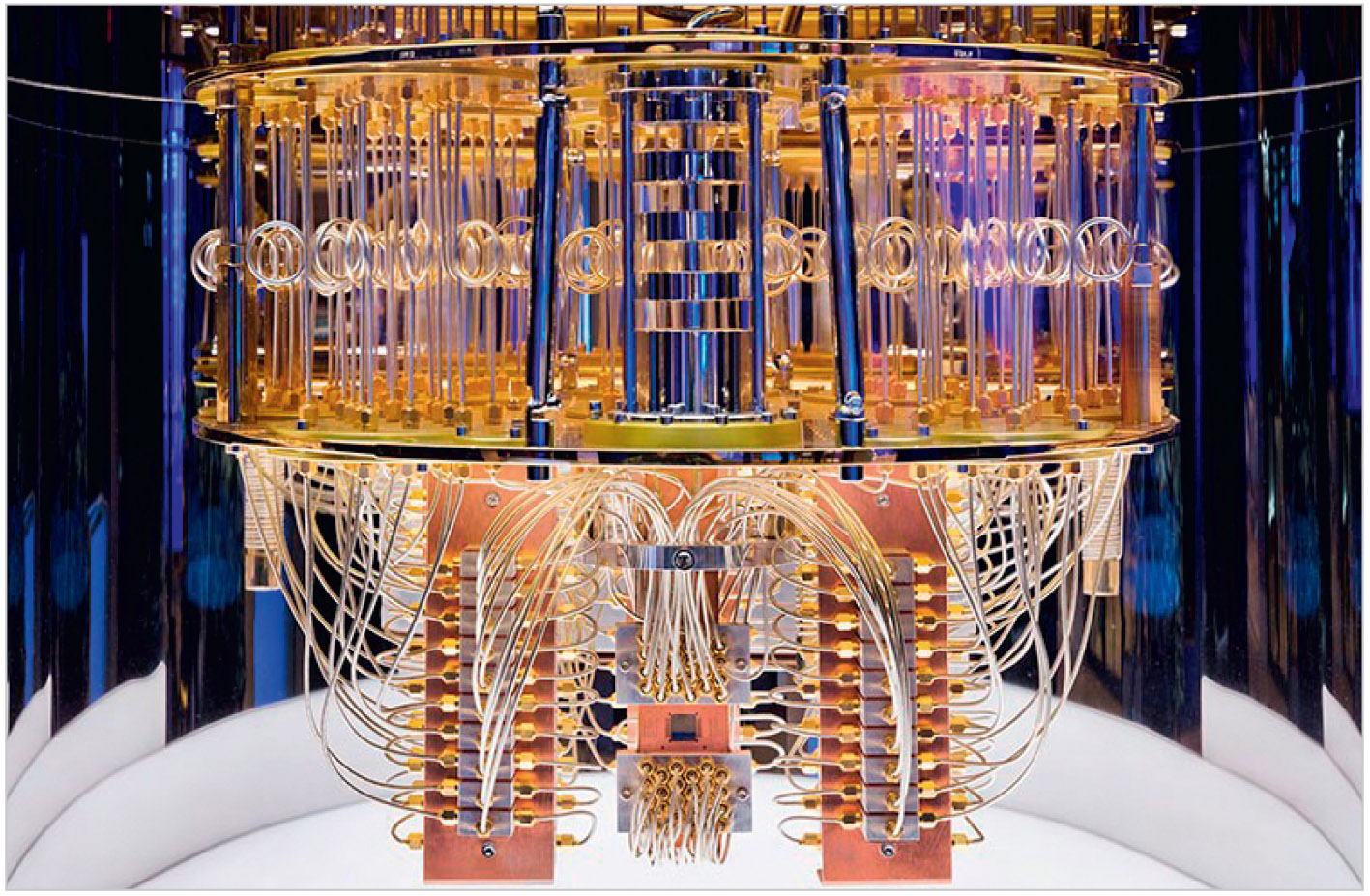 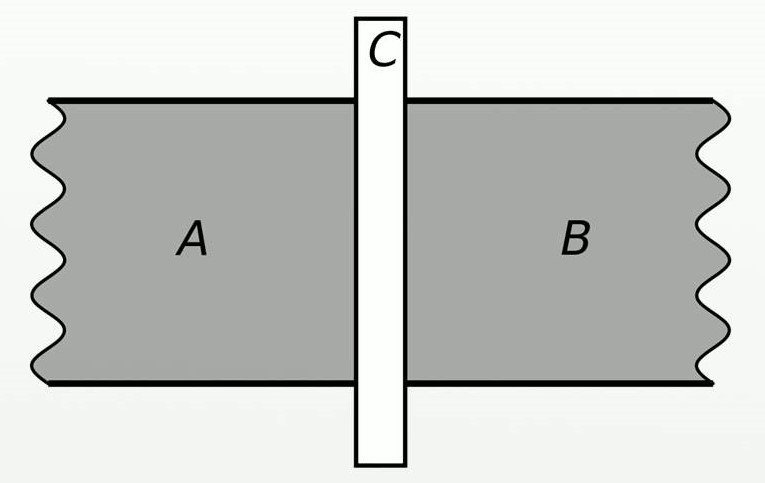 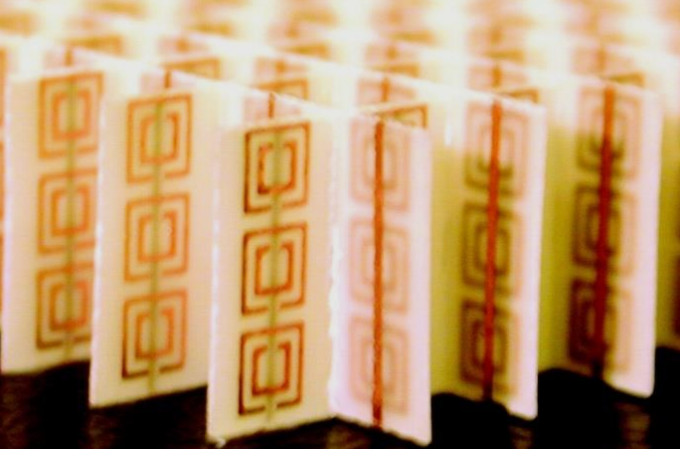 A, B – superconductors,
С – non-superconducting layer
3
Differences in physical properties
Dependence of electrical resistance on the diameter of Cu nanowires:
Dependence of melting temperature on the diameter of In nanowires:
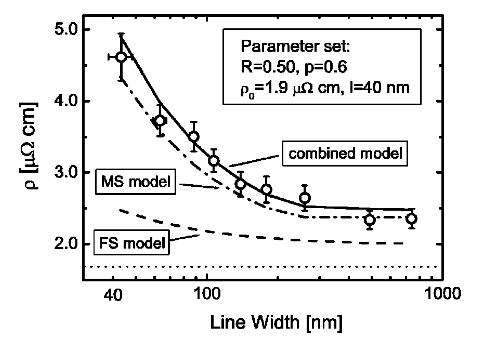 Xu S. H. et al.//Phys. Lett. Sect. A Gen. At. Solid State Phys. 2011. V. 375. № 16
Steinhögl W. et al.//Phys. Rev. B Condens. Mater. Mater. Phys. 2002. V. 66. № 7
4
Purpose of the study
Development of a method for obtaining arrays of In nanowires and measuring the electrical resistance of individual In nanowires of different diameters
5
Obtaining a template for electrodeposition
Anodizing conditions and parameters of the resulting pores1:
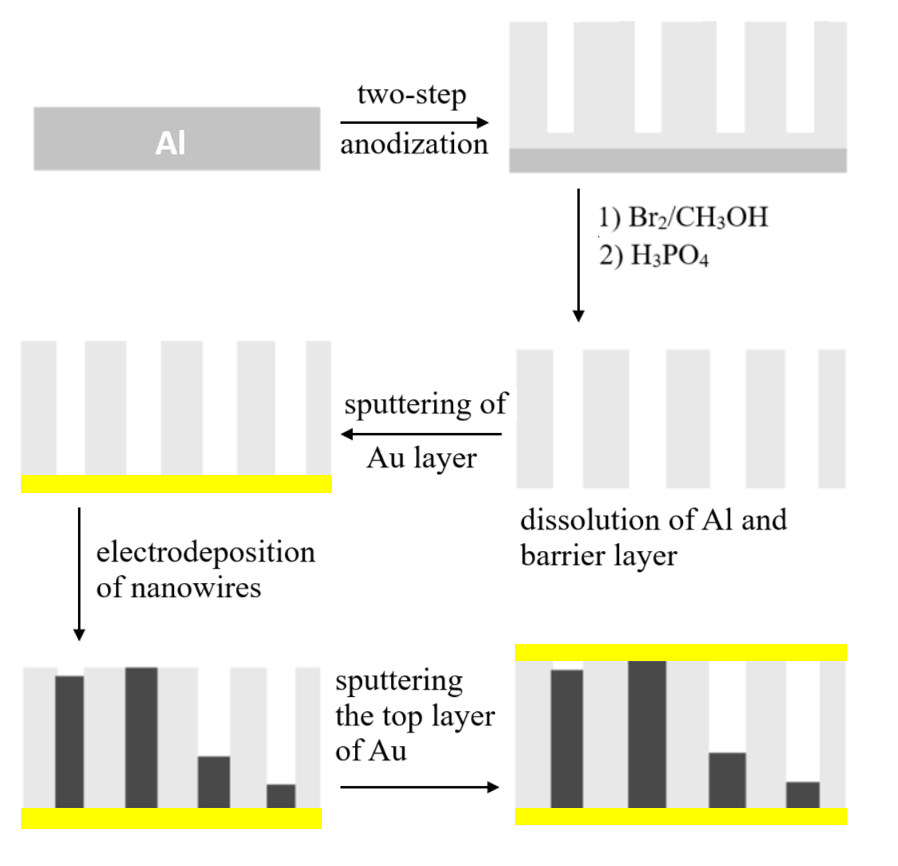 Structure of porous film of anodic aluminum oxide (AAO)2:
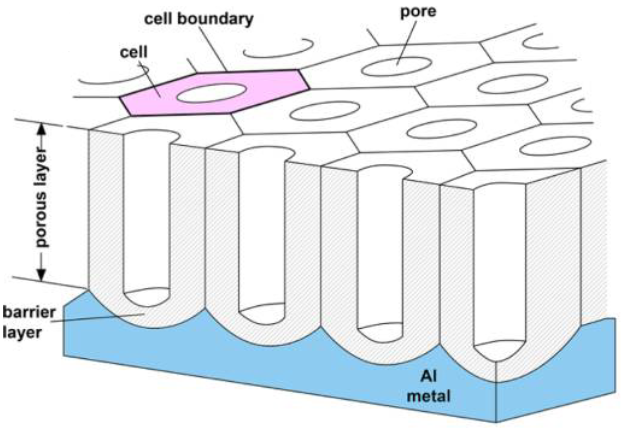 1Nielsch K. et al.//Nano Lett. 2002. P. 677-680
2Lee W. et al.//Chem. Rev. 2014. V. 114. № 15
6
Selection of electrodeposition conditions
Dependence of pore filling (χ) on deposition potential:
CV for smooth electrode without IR compensation:
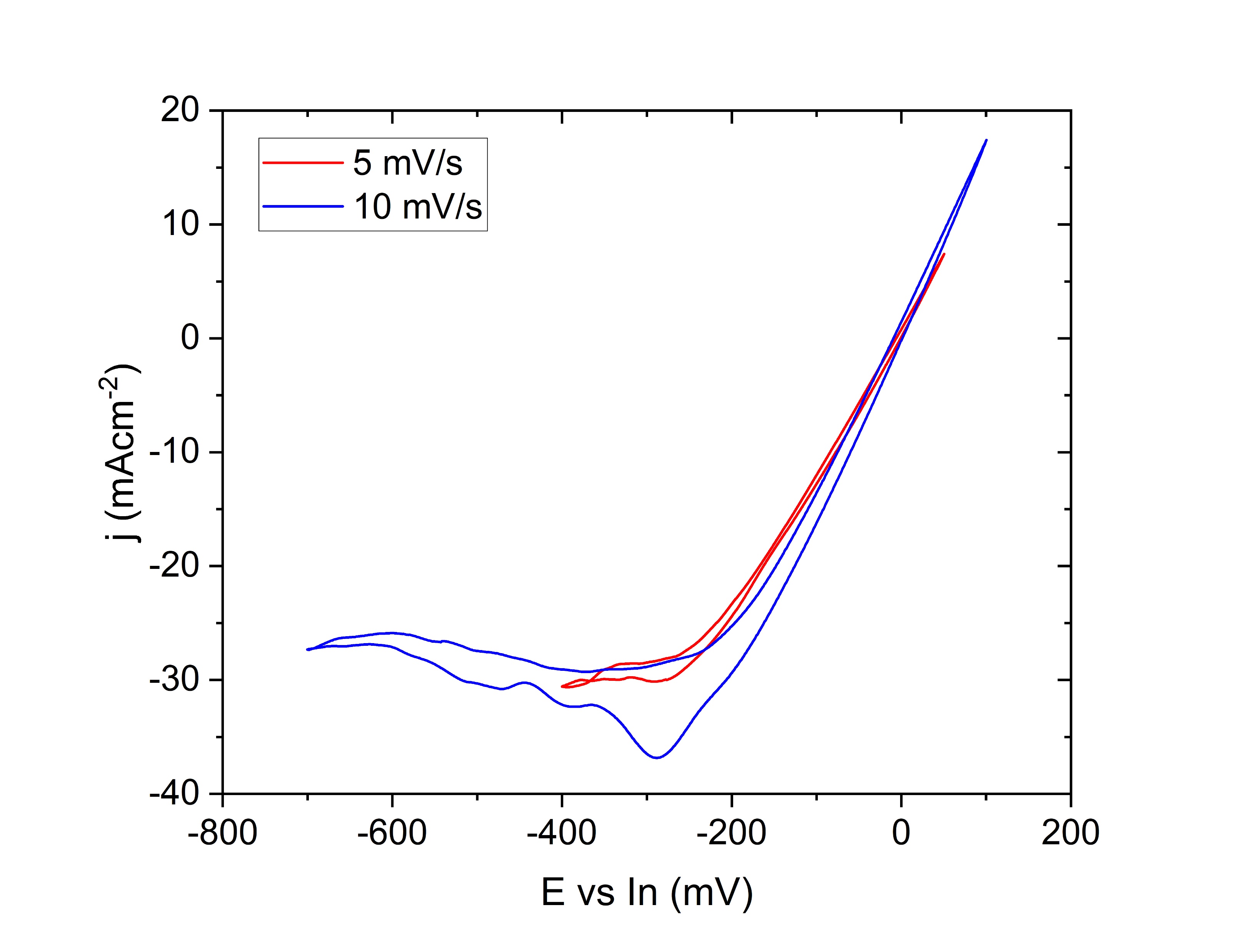 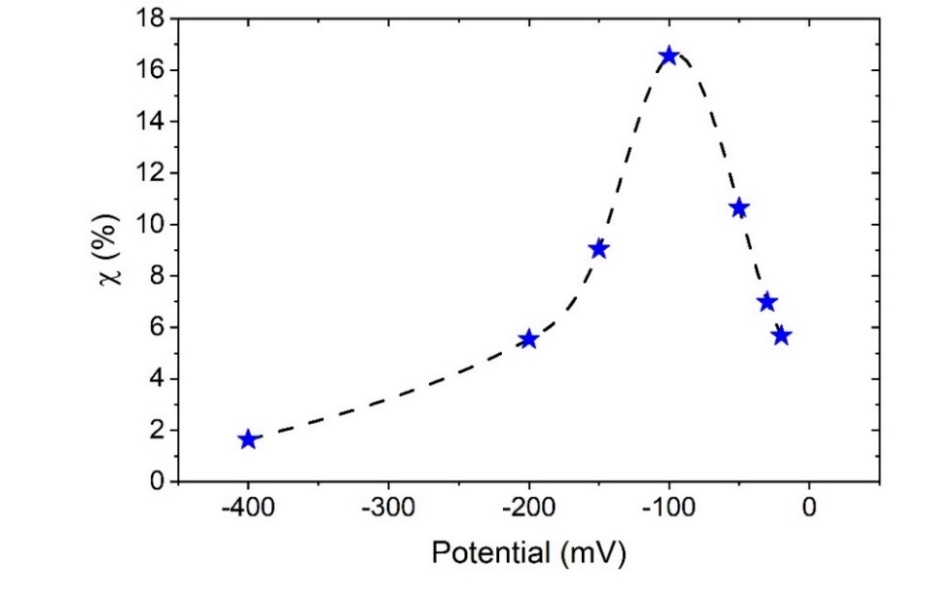 7
Electrodeposition of In nanowires
Full composition of indium plating electrolyte:
Typical electrodeposition current transient:
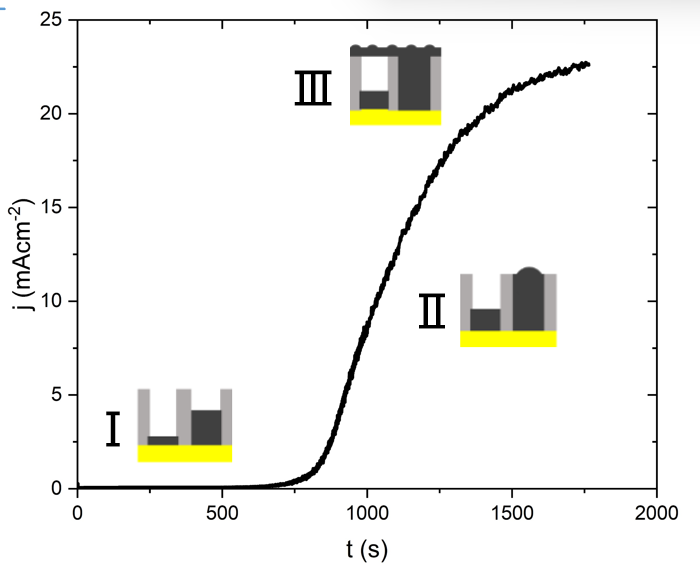 Electrodeposition cell:
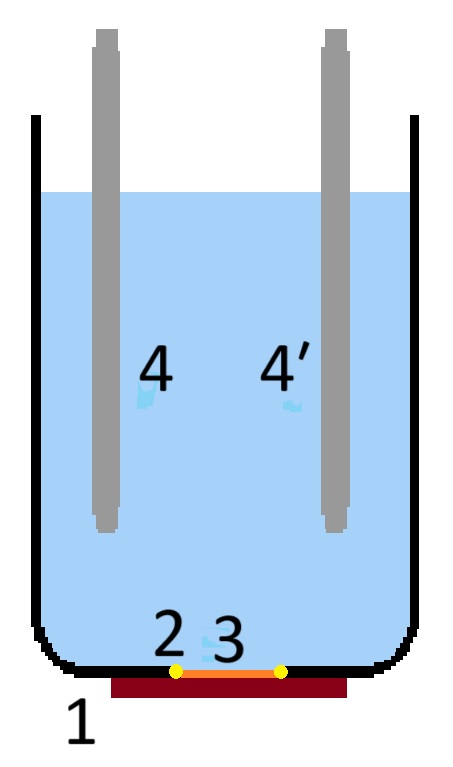 1 – Cu plate
2 – O-ring
3 – Sample
4 – In counter electrode
4′ – In reference electrode
8
SEM
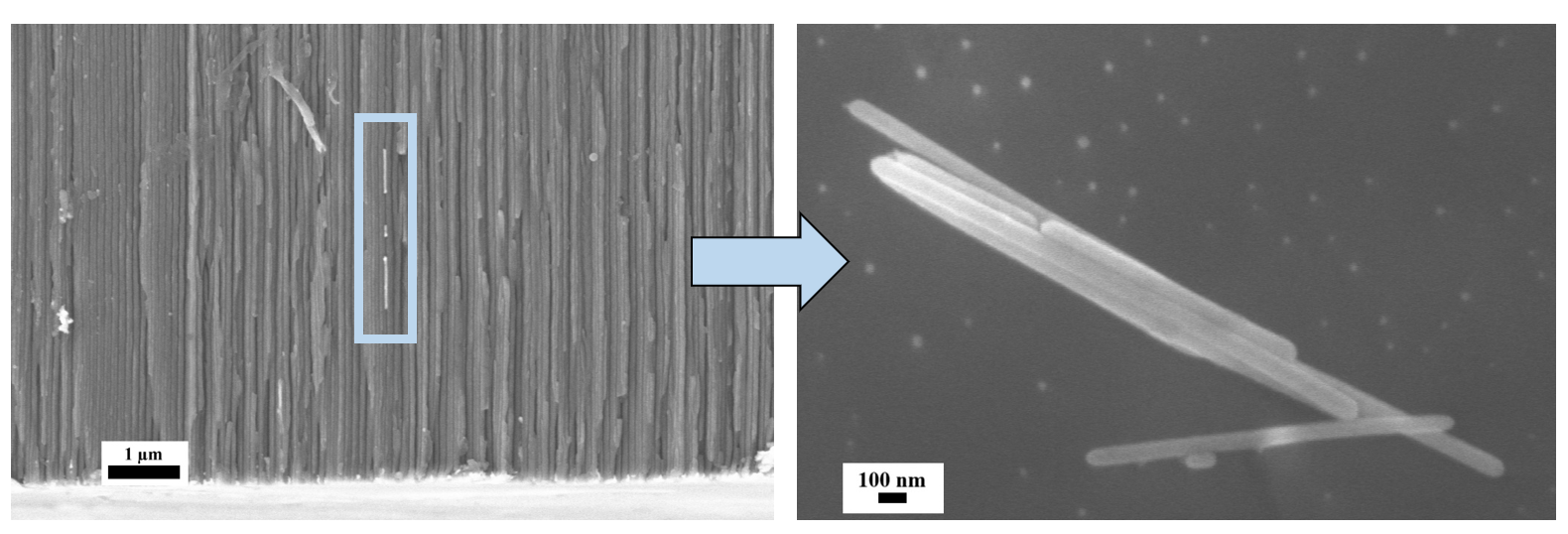 Lateral cleavage of In/AAO nanocomposite
Nanowires extracted from the template
9
XRD of In/AAO
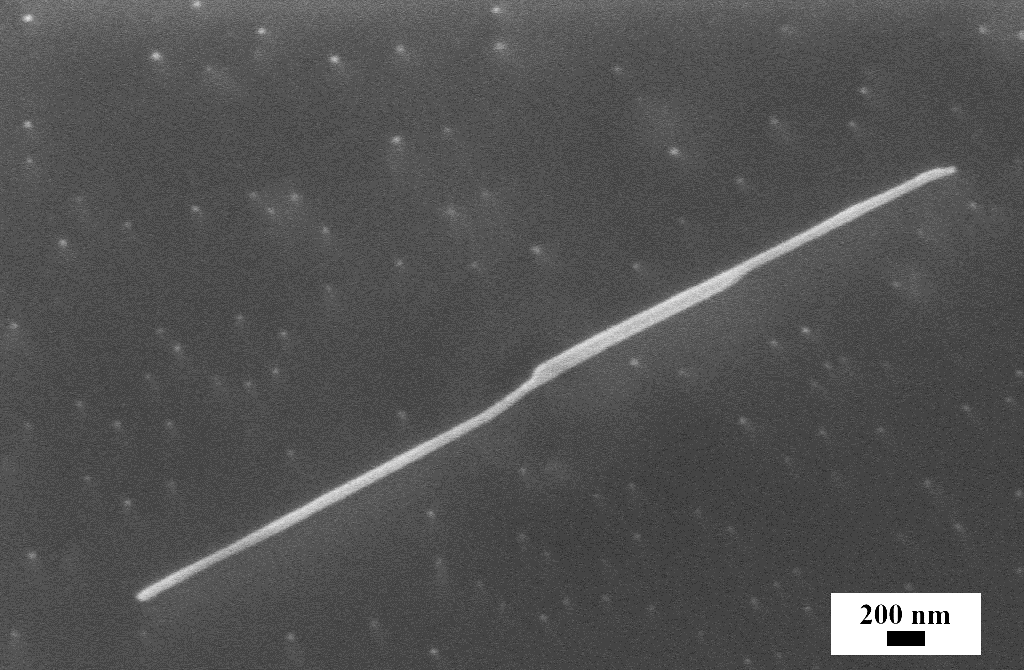 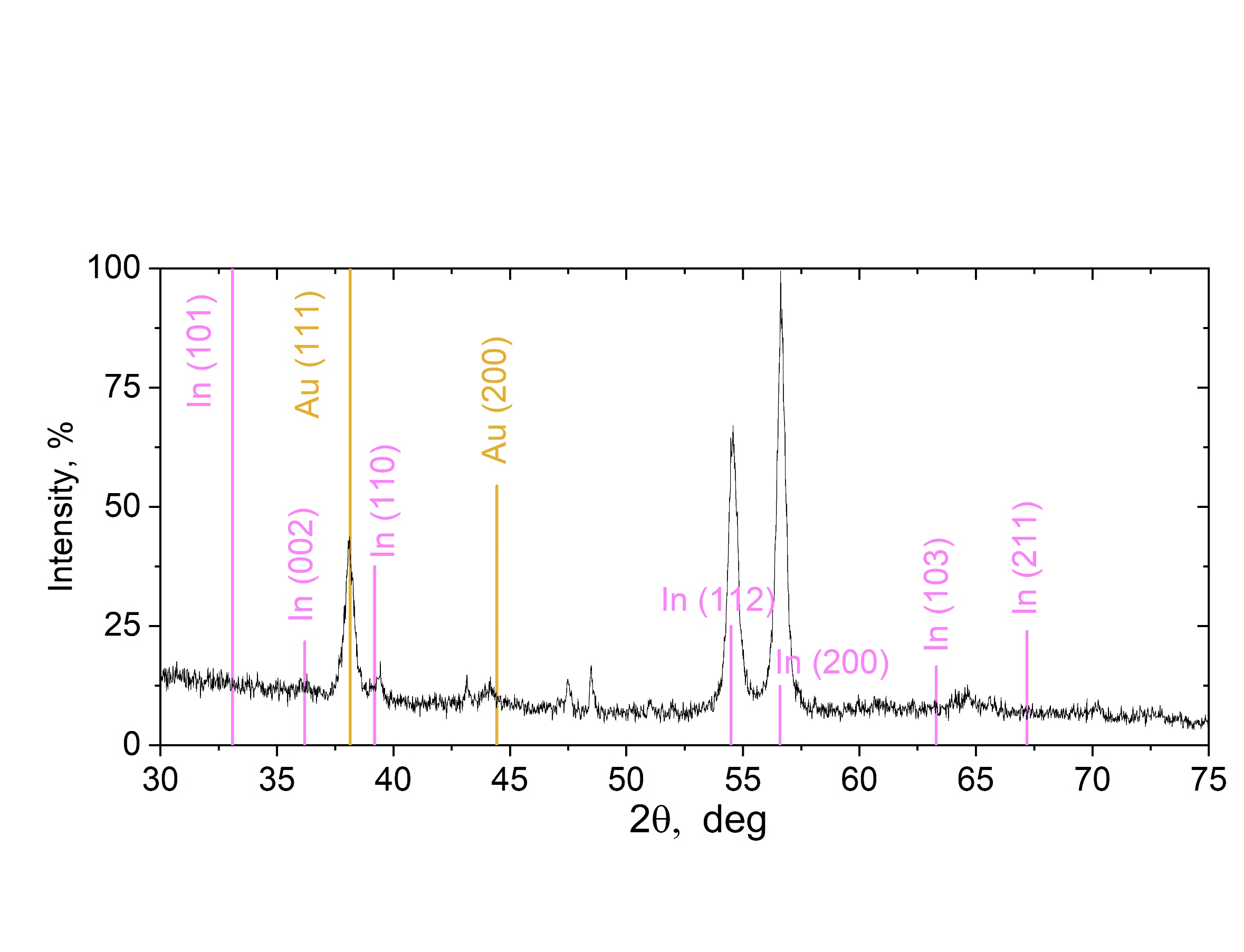 In (2 0 0)
Harris index calculation:
10
Results of resistance measurements of nanowire arrays
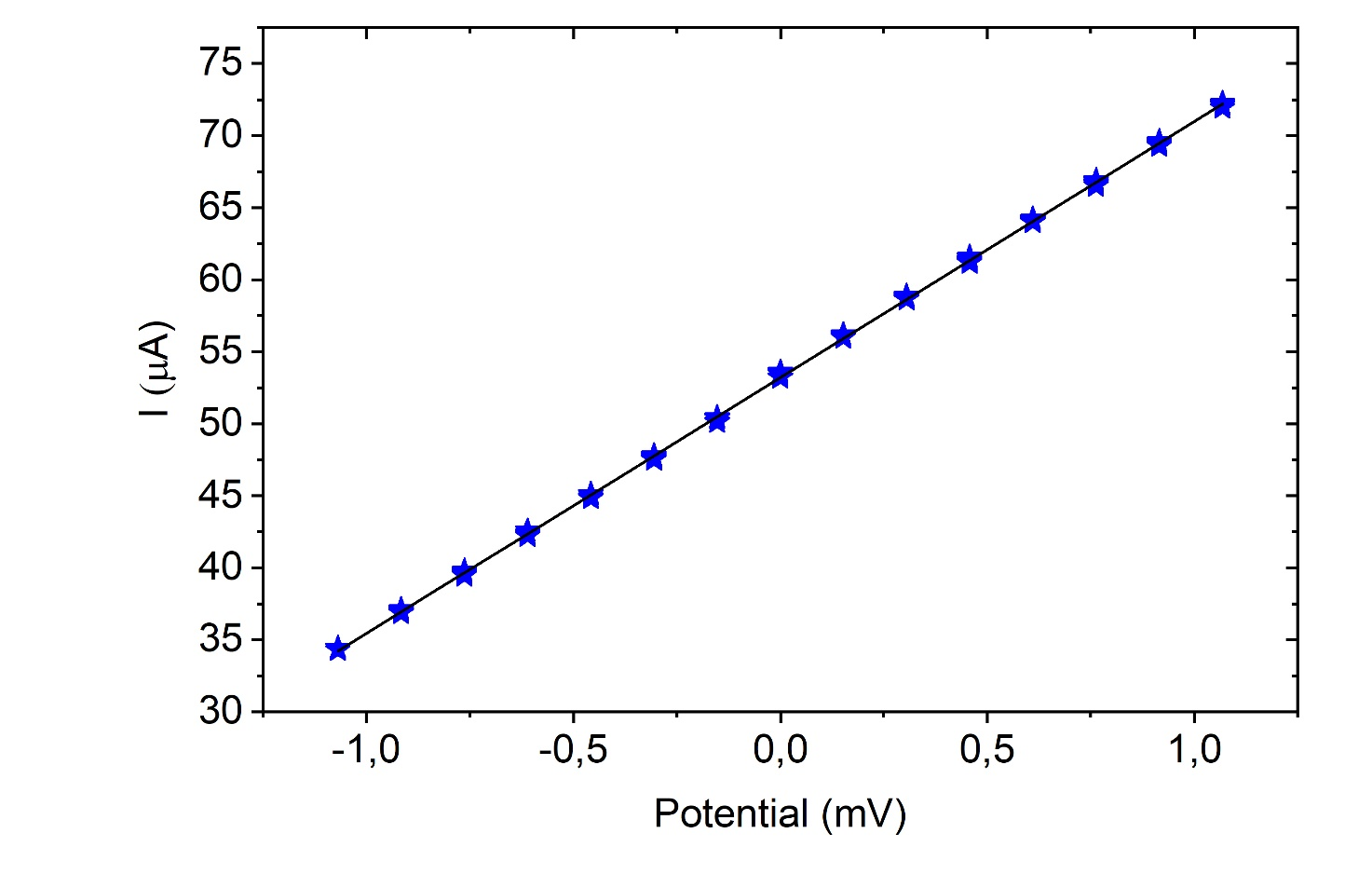 Slope = 0,01778 ± 0,00003
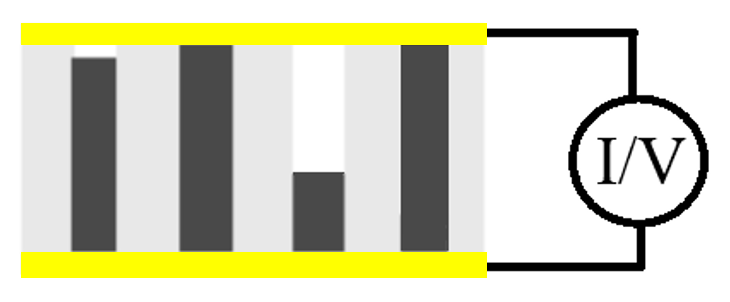 Measured section of the circuit:
11
Measuring the resistance of single nanowires
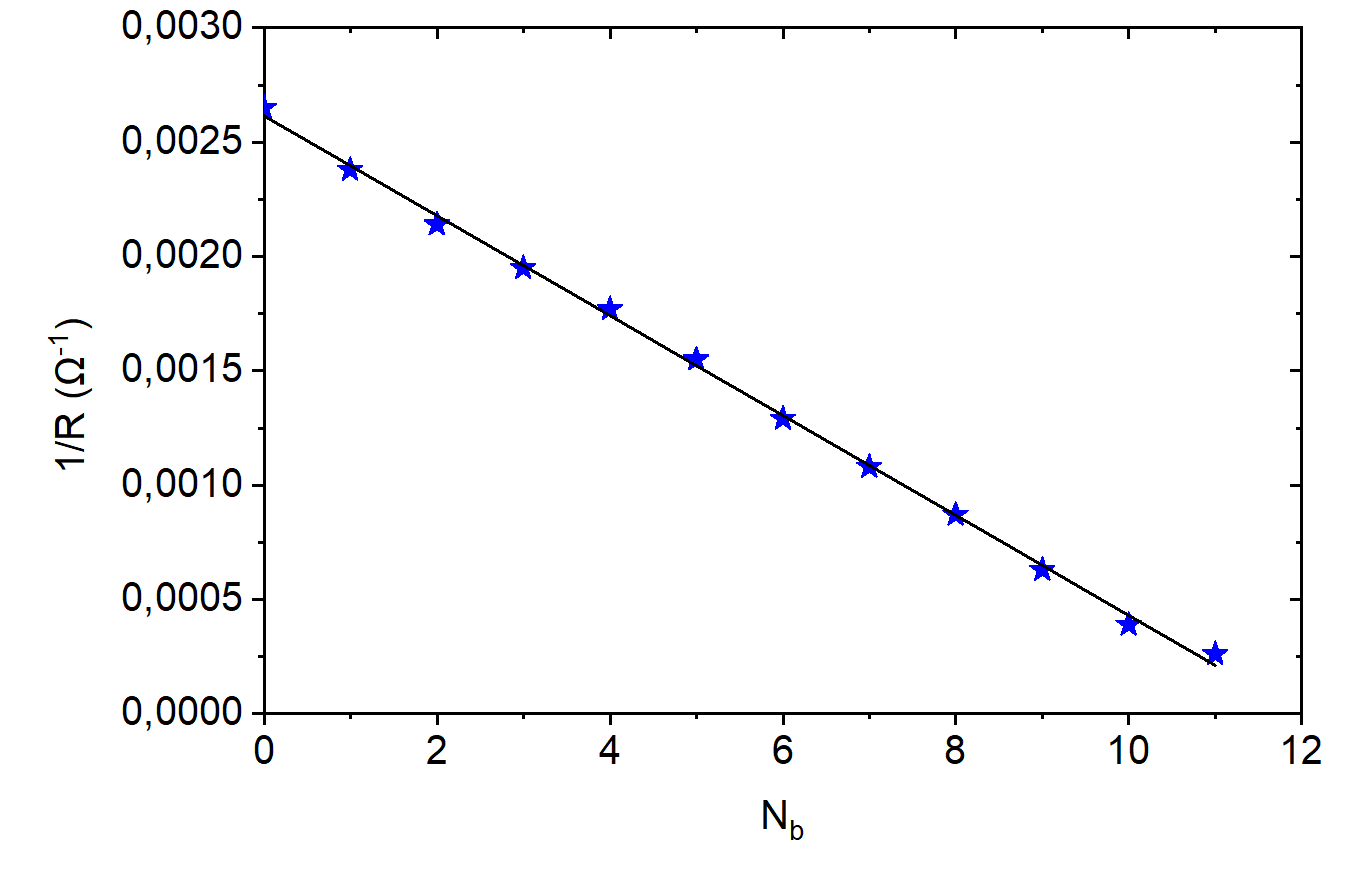 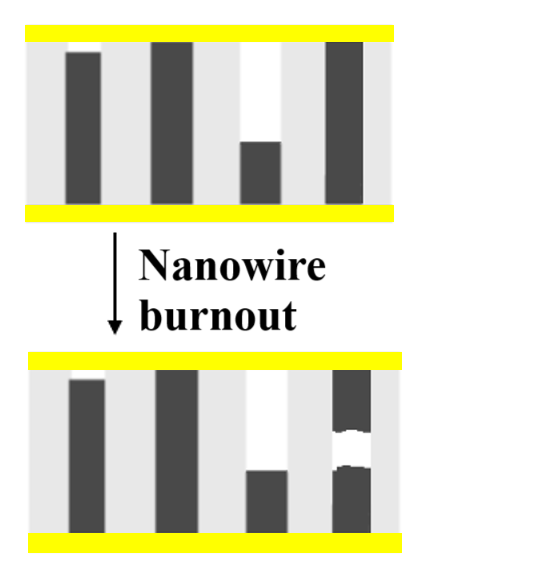 R – resistance of the entire array
R0 – resistance of single nanowire
Nb – number of burned nanowires
Nsum – total number of nanowires
12
Theoretical calculation of resistance
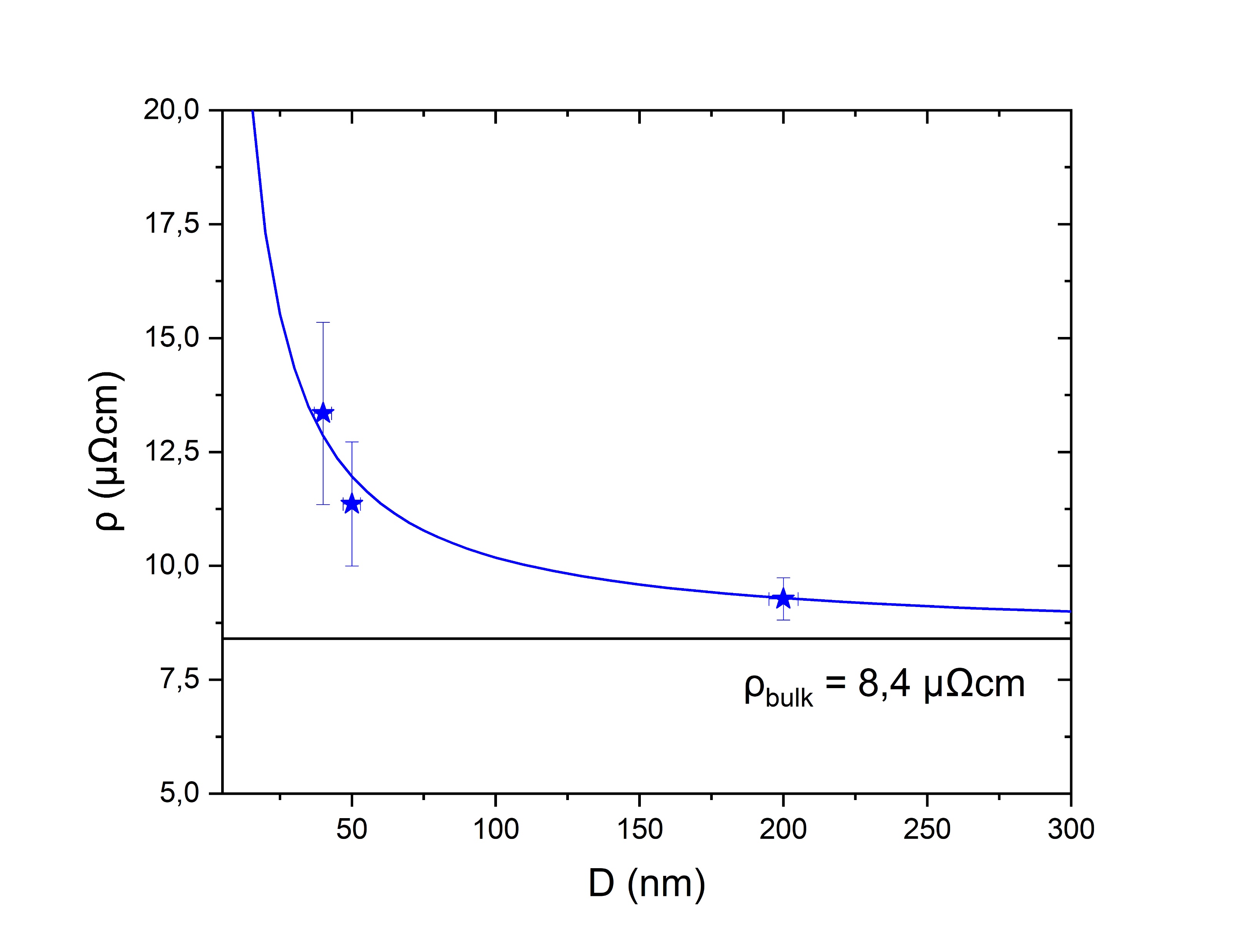 According to the model Fuchs-Sondheimer*:
le = 57 ± 5 nm
p = 0,5
le – mean free path of an electron in a bulk material
d – nanowire diameter
p – specular reflection coefficient
ρ – electrical resistance of nanowire
ρ0 – electrical resistance in a bulk In
*Sondheimer E. H.// Adv. Phys. 1952. V. 1. № 1. P. 1–42
13
Conclusions
Textured In nanowires of different diameters were obtained by electrochemical deposition of metal from a sulfamate-chloride electrolyte into anodic aluminum oxide template
In situ method for measuring the electrical resistance of an array of nanowires has been developed
A method for determining the resistance of a single nanowire has been proposed and developed
The influence of size effects on the value of specific electrical resistance In of nanowires has been shown for the first time
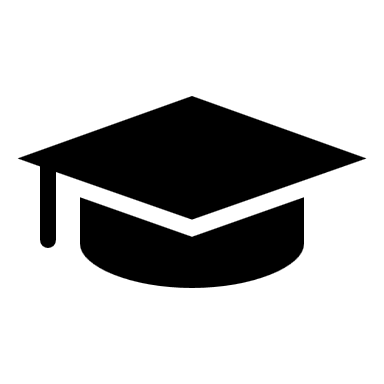 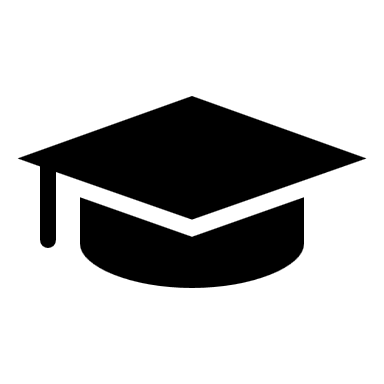 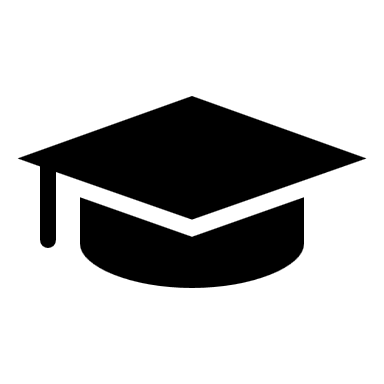 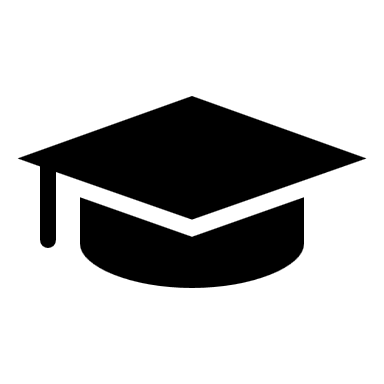 14
Additional slides
Burn-off graphs for nanowires of different diameters
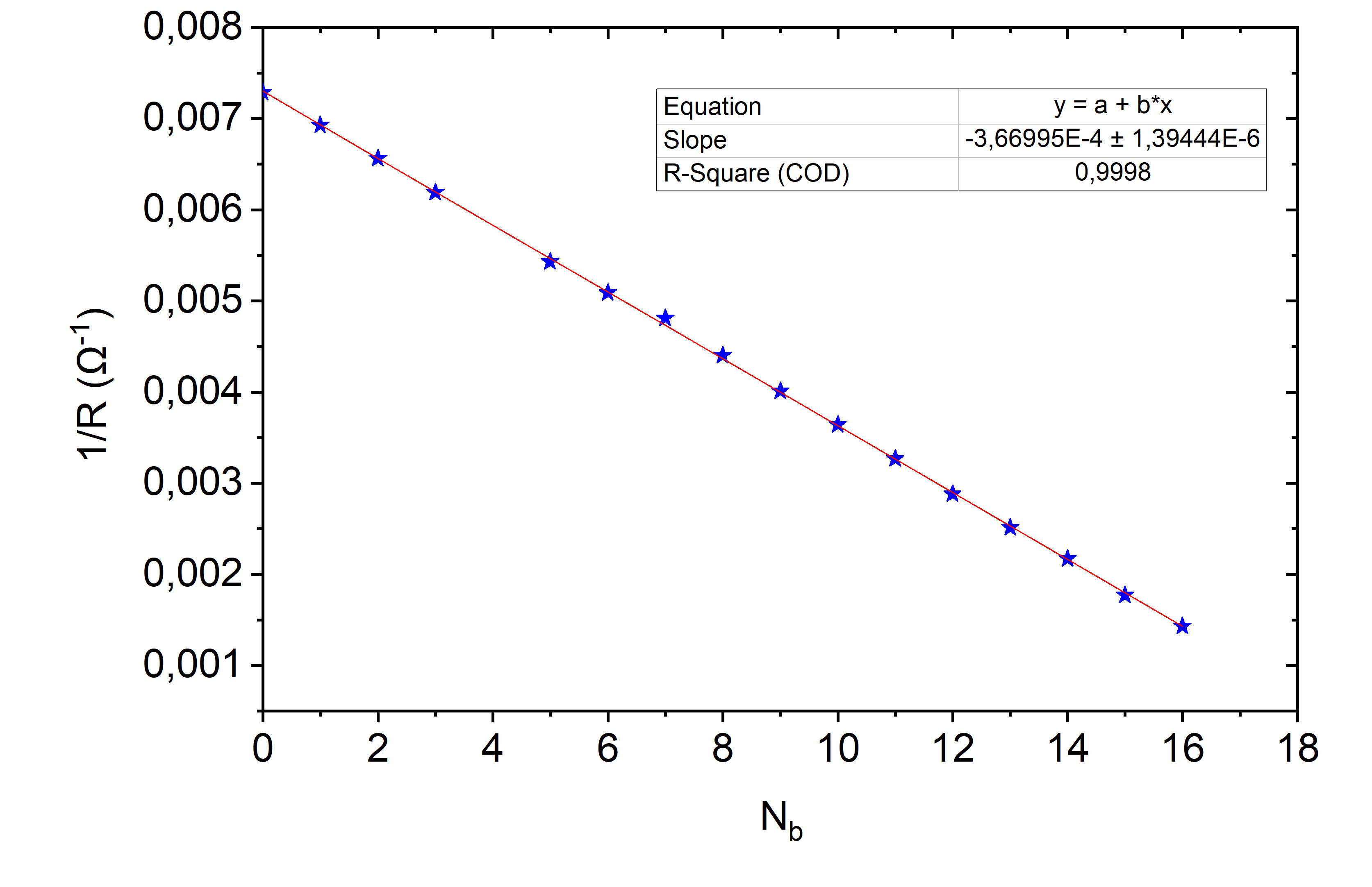 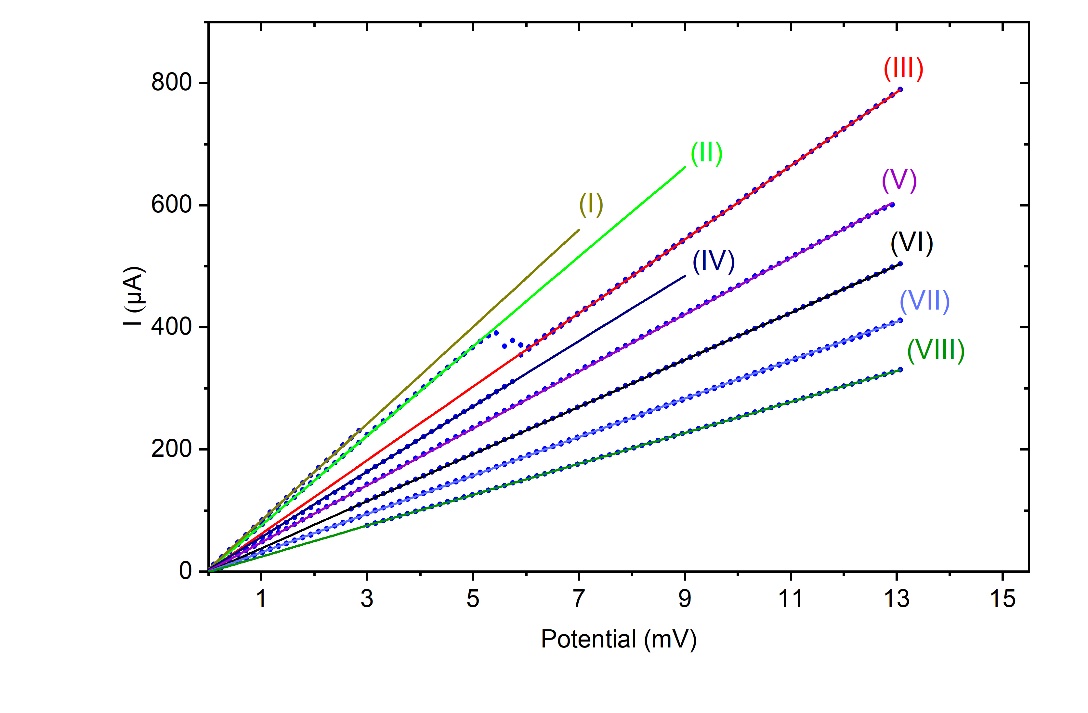 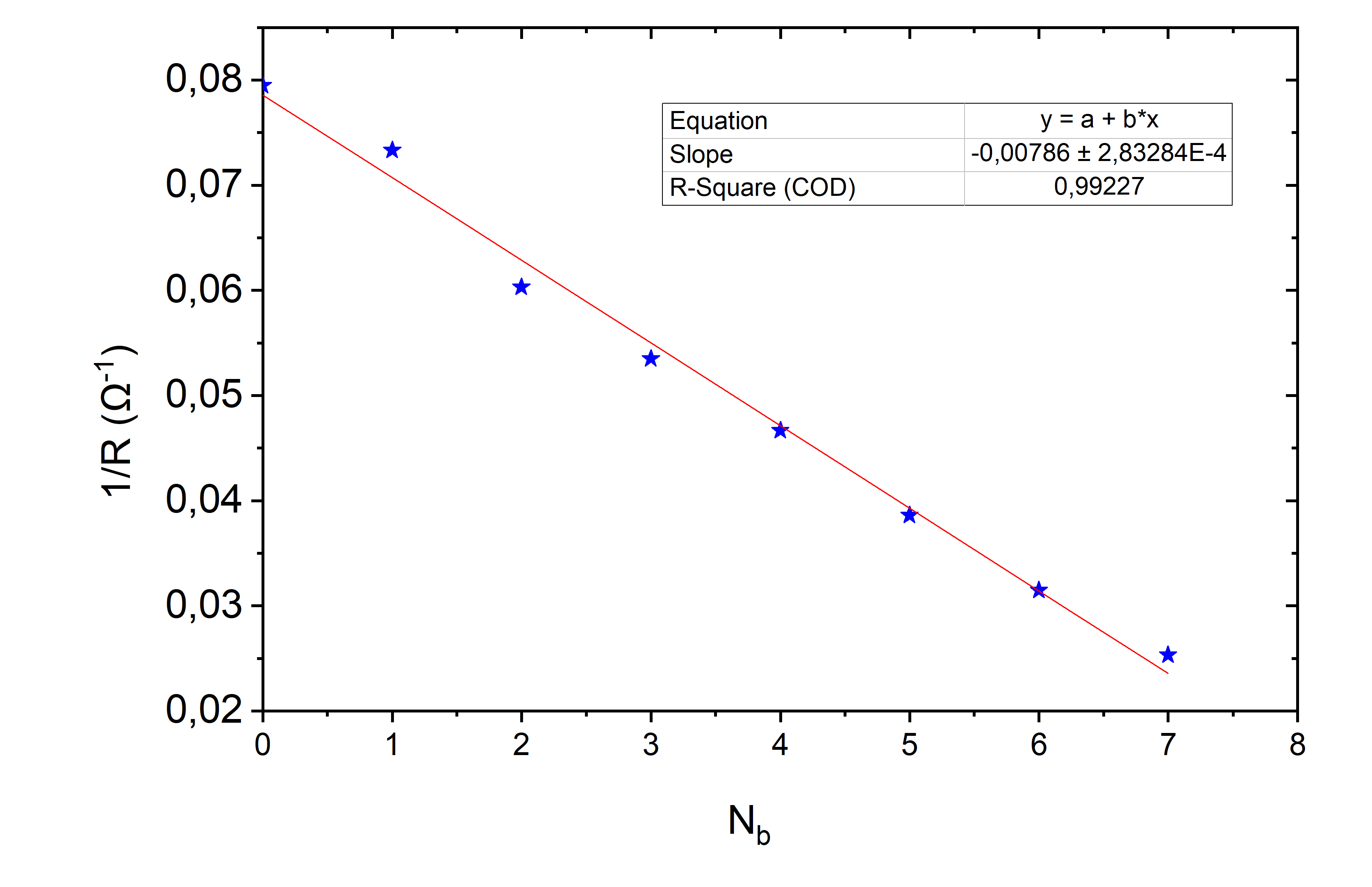 16
Calculation by Mayadas-Shatzkes model*
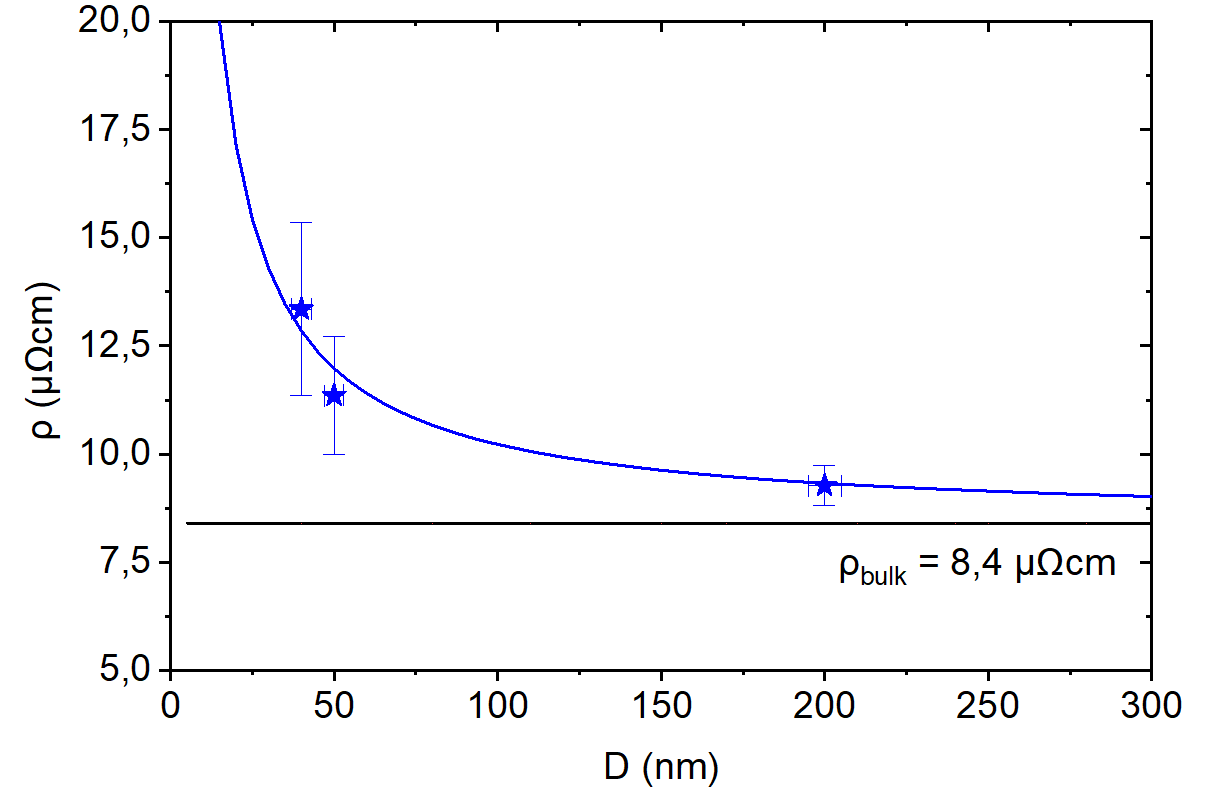 le = 15,0 ± 1,5 nm
R = 0,5
le – mean free path of an electron in a bulk material
d – nanowire diameter
R – reflection coefficient
ρ – electrical resistance of nanowire
ρ0 – electrical resistance in a bulk In
*Mayadas A. F., Shatzkes M.// Phys. Rev. 1970. V. 1. P. 1382
17